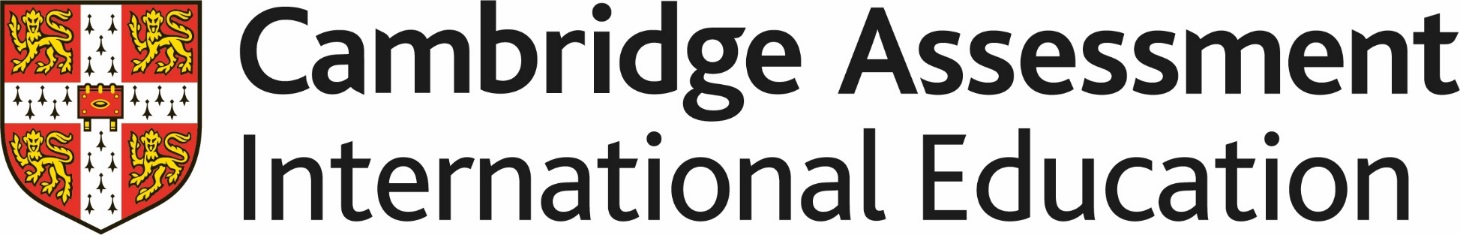 Teaching Pack – Statistics
Lesson 4: Cumulative frequency and box-and-whisker plots

Cambridge IGCSETM
Mathematics 0580
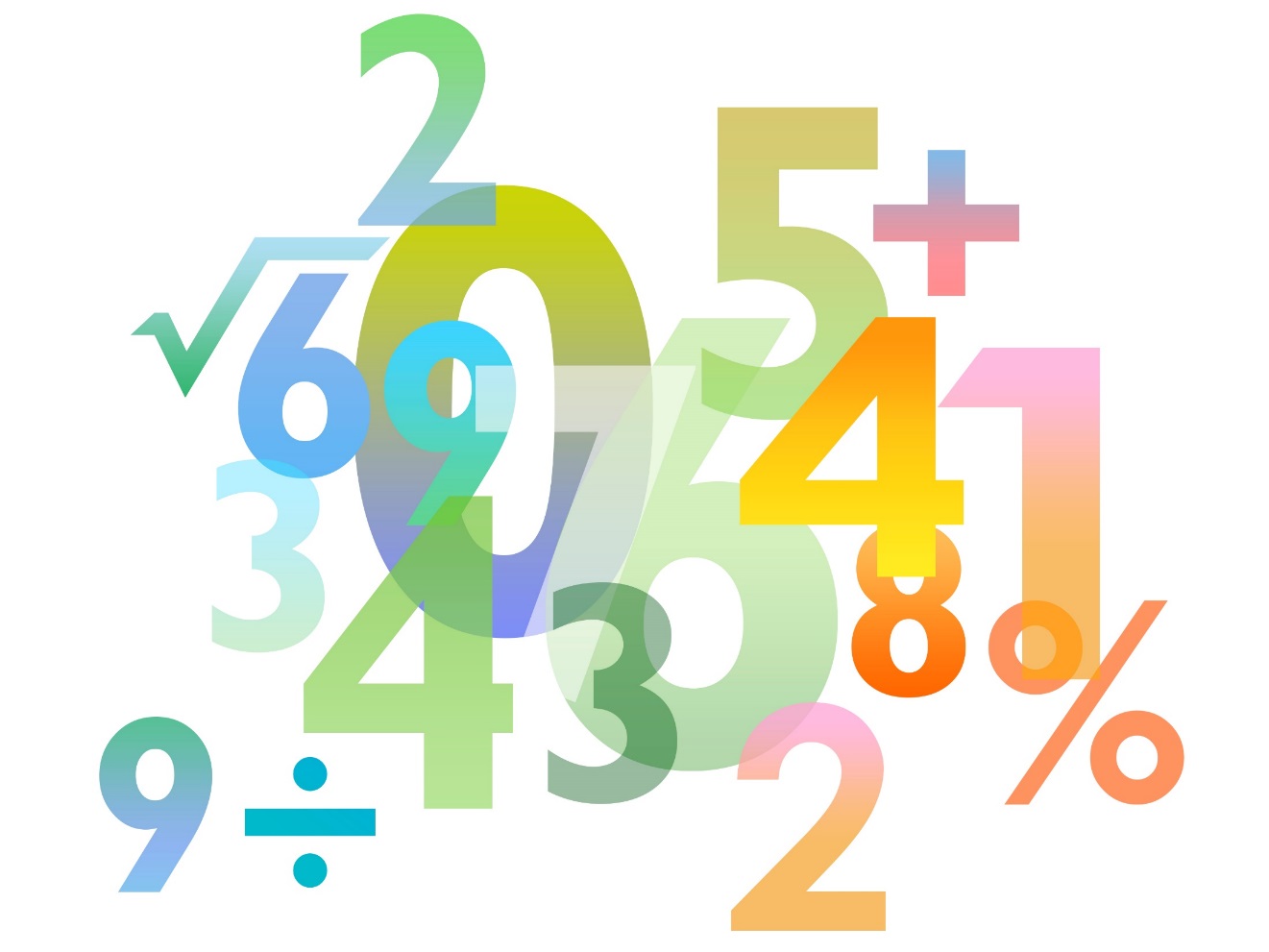 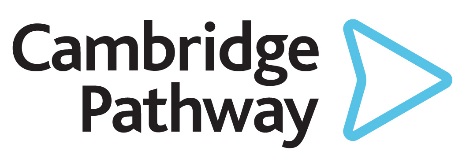 Version 1
Starter
Consider the following diagram. What are the implications of using a data representation like this?
[Speaker Notes: As learners work, gather in their homework. After a few minutes, change the slide to the next, revealing the box]
Starter
Consider the following diagram. What are the implications of using a data representation like this?

Does the key change your approach to answering the question?
= 10 learners
[Speaker Notes: As learners work, gather in their homework. It is at the discretion of the teacher whether you would like to mark this or have learners mark their own work in an additional lesson. After a few minutes, change the slide to the next, revealing the box]
Mean
How do I find the mean of a set of data?

What about this data?





Working in groups, think about how can we calculate the mean.
[Speaker Notes: Group your learners as appropriate, 2 – 4 in a group is ideal.
Decide how many minutes is appropriate for your class, before you pass out either the hint card or the next steps card from Worksheet E as suits the group’s work.]
Mean
Mean
True or false?
You will be shown a series of statements on the next slides.

Put your hand up if you think it is true, keep your hand down if you think it is false.


[Speaker Notes: Introduce learners to a round of true/false. They must put their hands up for true and keep them down for false. Please let learners know that they will be asked their reasoning!]
True or false?


Frequency is  fine-tuning data
[Speaker Notes: FALSE! Frequency is how many times something occurs]
True or false?


The median is the middle of data
[Speaker Notes: FALSE! The median is the middle of ORDERED data]
True or false?


Cumulative frequency is a running total of how many times something happens
[Speaker Notes: TRUE! As we know frequency is how many times something occurs and cumulative means a running total]
True or false?


Cumulative frequency questions typically use a three-way table
[Speaker Notes: TRUE! The columns are the variable (which usually uses inequalities), frequency and cumulative frequency]
True or false?


To calculate cumulative frequency you add the previous frequency to the next
[Speaker Notes: TRUE! Remember, it’s a running total]
True or false?


The cumulative frequency goes along the x-axis
[Speaker Notes: FALSE! CF always goes along the y-axis, with the highest point being the final total]
True or false?


Cumulative frequency graphs are straight lines
[Speaker Notes: FALSE! CF graphs are curved between points]
True or false?
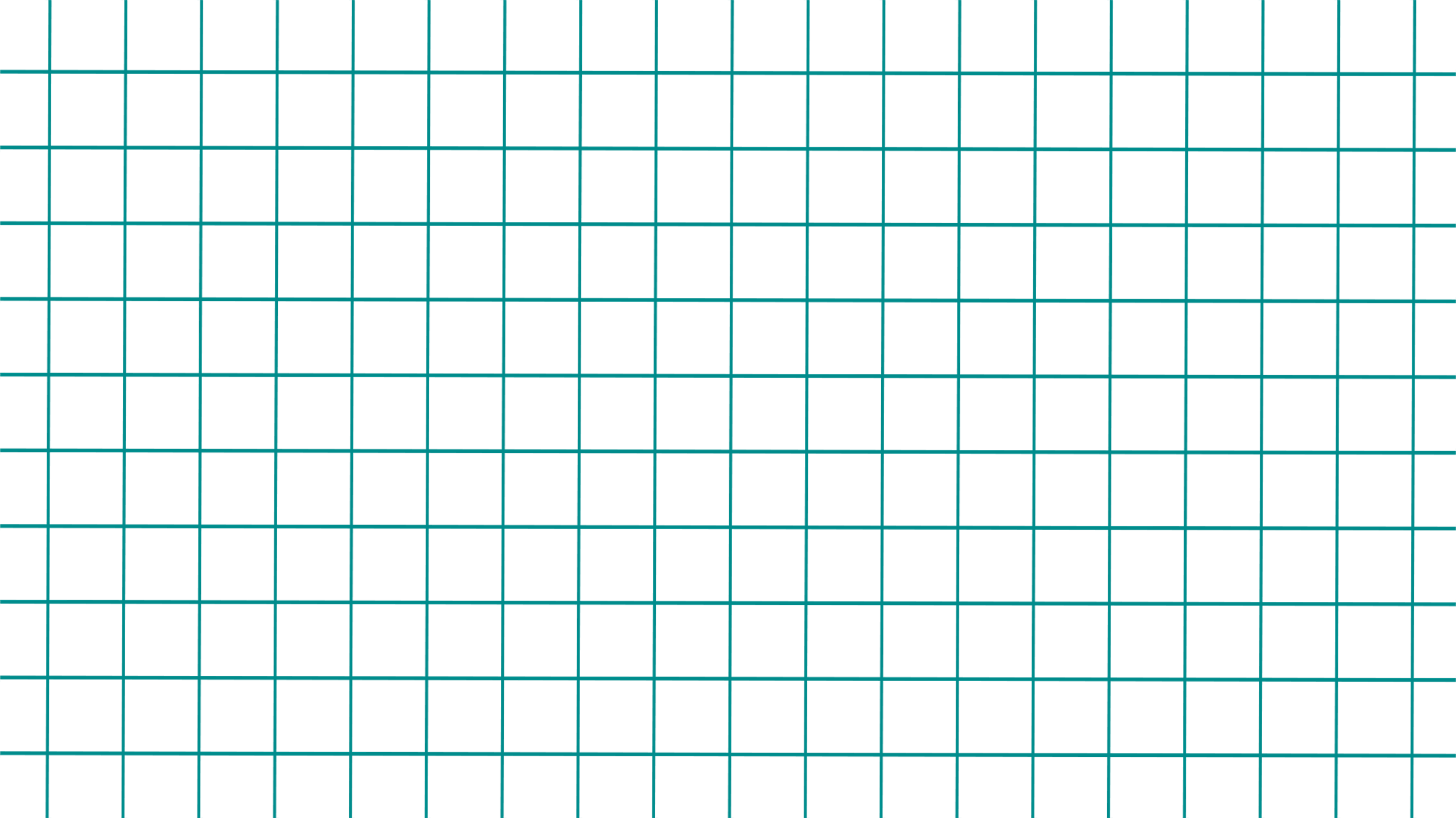 

This is a cumulative frequency graph
3
2
1
1
1
2
-2
-1
3
-3
-1
-2
-3
[Speaker Notes: FALSE!]
True or false?


You plot a cumulative frequency graph in the same way you plot a histogram
[Speaker Notes: FALSE! You only use the numbers on the right hand side of the ‘mark’ column, e.g. 10. The ‘marks’ would go along the x-axis and the cumulative frequency along the y-axis]
True/False


You cannot calculate the median on a cumulative frequency graph
[Speaker Notes: FALSE! You half your cumulative frequency total and draw a line across and down to calculate the median, reading it from the x-axis]
True/False


The upper and lower quartiles on a cumulative frequency 
graph are ¼ and ¾ of the cumulative frequency total
[Speaker Notes: TRUE! These are found the same way as the median.]
True/False


IQR stands for Into-Quarters Range
[Speaker Notes: FALSE! Although a good way to remember that IQR surrounds quarters; IQR actually stands for Inter-Quartile Range]
Example: cumulative frequency
[Speaker Notes: Annotate the example as you click through the animations.]
Example: cumulative frequency
[Speaker Notes: Annotate the example as you click through the animations.]
Example: cumulative frequency
[Speaker Notes: Annotate the example as you click through the animations.]
Example: cumulative frequency
[Speaker Notes: Annotate the example as you click through the animations.]
Example: cumulative frequency
[Speaker Notes: Annotate the example as you click through the animations.]
Example: cumulative frequency
[Speaker Notes: Annotate the example as you click through the animations.]
Example: cumulative frequency
[Speaker Notes: Annotate the example as you click through the animations.]
Example: cumulative frequency
[Speaker Notes: Annotate the example as you click through the animations.]
Example: cumulative frequency
[Speaker Notes: Annotate the example as you click through the animations.]
Box-and-whisker plots
Can anyone explain how the diagram below displays the data in the table?
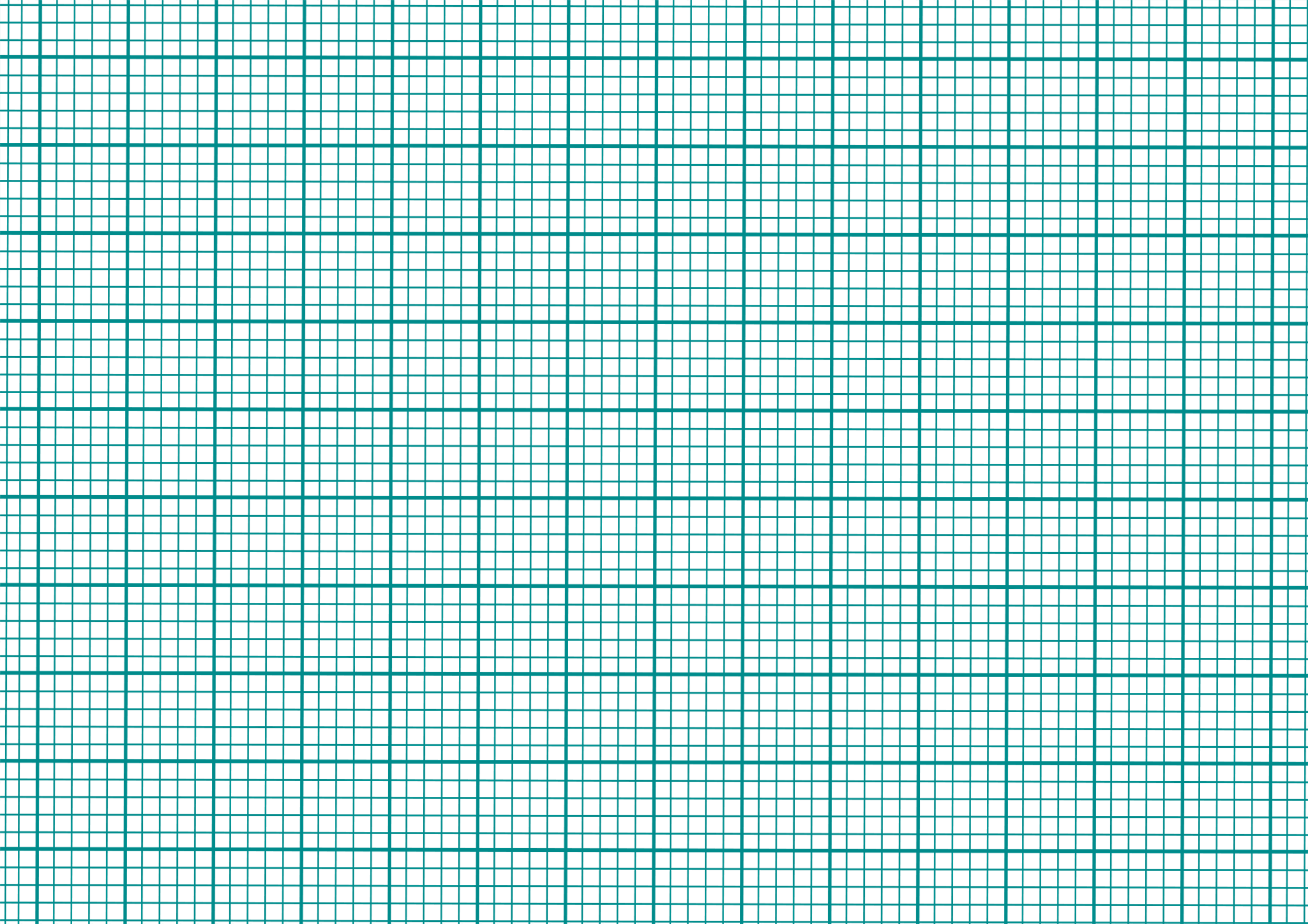 30
35
40
25
20
45
[Speaker Notes: Class discussion dissecting this diagram.]
Your turn
Here are the times, in seconds, that 14 people waited to be served at a coffee shop.
	

	
	Draw a box plot for this information. 
	Hint: You will require the median, lower and upper quartiles

Draw a box plot of some of the data you collected from your questionnaires.
Homework
Worksheet F: Cumulative frequency and box-and-whisker plots
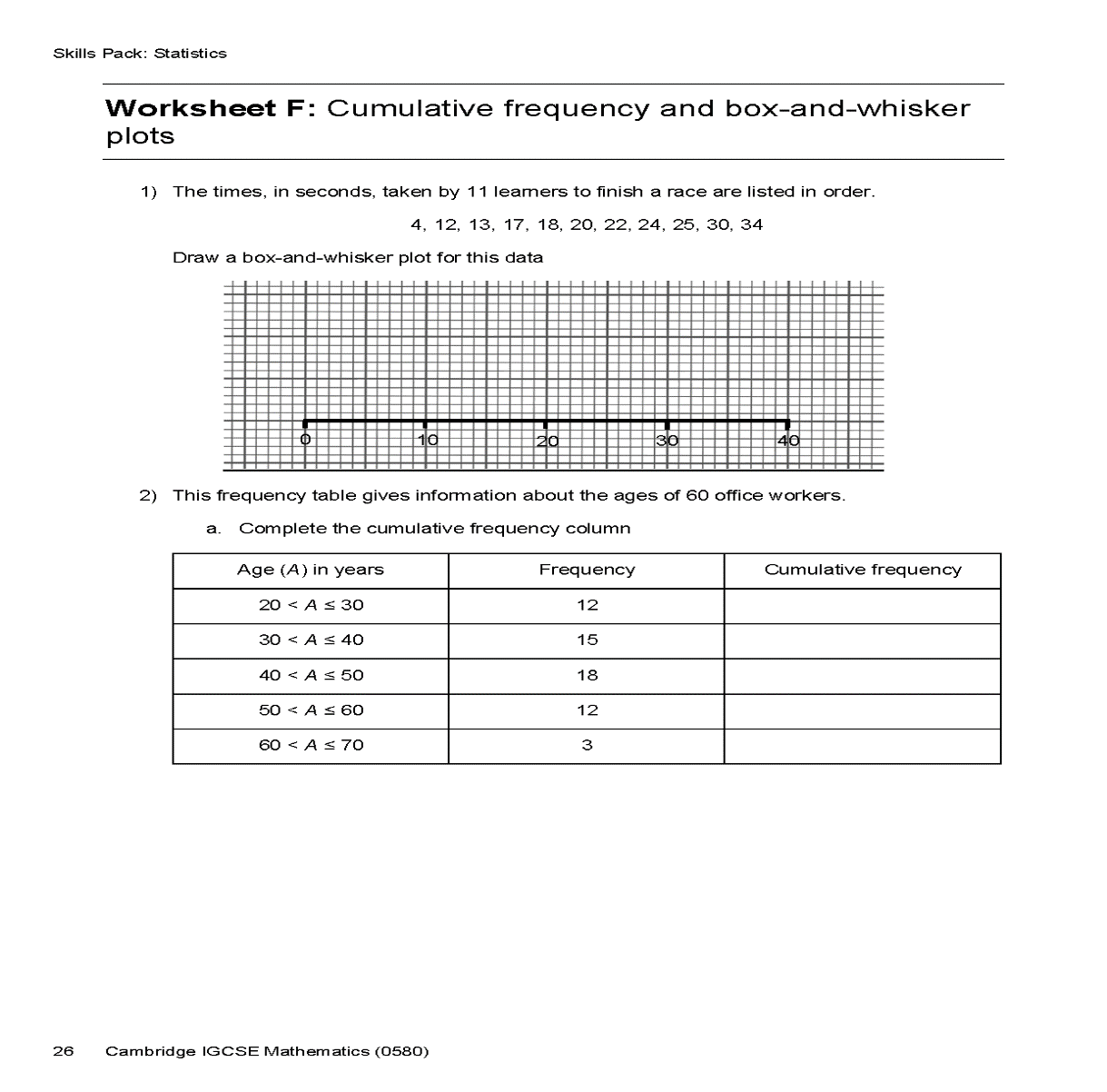